Pollution Prevention Award
Dr. Teng-chung Wu
Debbie Phan
September 12, 2018
[Speaker Notes: Good morning Chair Young and Board members.

My name is Debbie Phan and I’m the Water Board’s new Pollution Prevention Coordinator. You may not remember me, but I was introduced as a new employee at the Board meeting exactly a year ago. And since I’ve been at the Water Board for an entire year, I guess I’m now qualified to start doing presentations. Luckily for me, this item is uncontested.  

So, without further ado, I’m here this morning to present the 2018 Dr. Teng-chung Wu Pollution Prevention Award.]
Dr. Teng-chung Wu
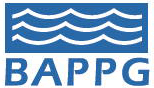 2
[Speaker Notes: For those who are as new as I am, this award was established in 2007 to honor Dr. Wu’s work in pollution prevention to improve water quality. 

Dr. Wu worked at the Water Board for 35 years and was previously the chief of the NPDES wastewater division. While at the Water Board, Dr. Wu noticed the constant push to upgrade treatment technologies, when in fact, he believed many pollutants can be more effectively eliminated by controlling their sources, rather than relying on end-of-pipe treatment. His efforts eventually led to the creation of the Bay Area Pollution Prevention Group, an organization where municipalities collaborate with one another on pollution prevention matters. Pollution prevention is any practice that reduces, eliminates, or prevents pollution at its source.]
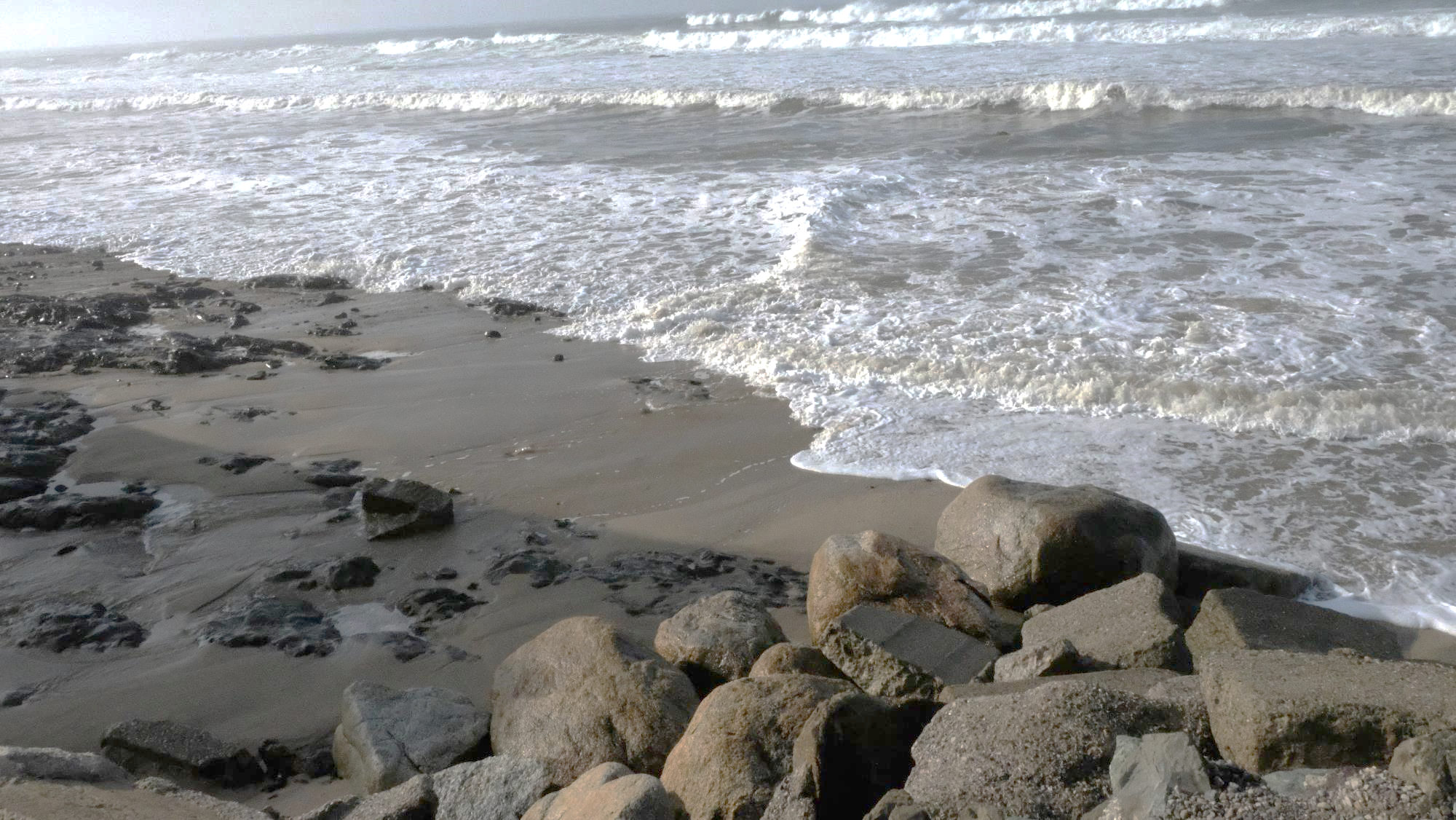 Pollution Prevention Week
September 17-23
[Speaker Notes: We present this award in September to celebrate National Pollution Prevention week, which is next week from September 17-23. This is an opportunity for individuals, businesses, and agencies to highlight their pollution prevention activities.]
Award Evaluation Criteria
Leadership & Innovation
Commitment
Measurable Results
Benefits to Environment & Community
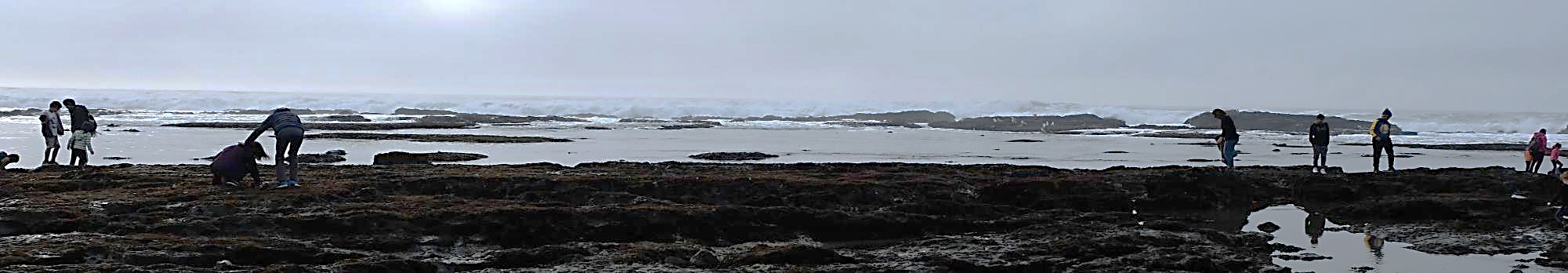 [Speaker Notes: When deciding on who should receive this award, we take into consideration

•	leadership & innovation, 
•	commitment, 
•	measurable results, and 
•	benefits to the environment and the community. 

With that said, this year, we are pleased to present the award to <click>]
Annie Joseph
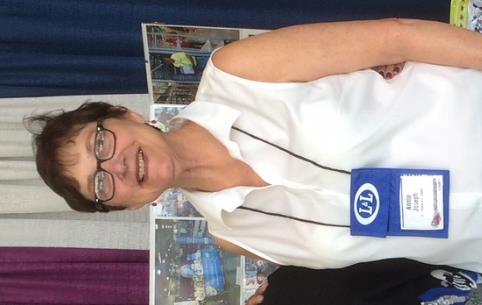 Our Water, Our World
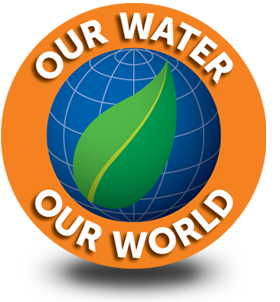 [Speaker Notes: Annie Joseph for her tireless work in promoting the Our Water, Our World program.]
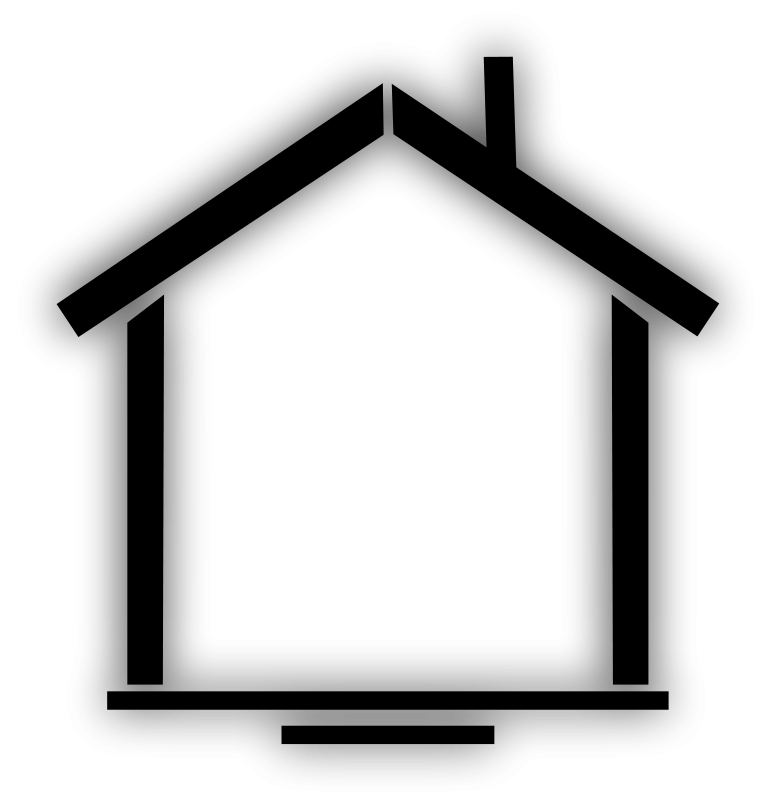 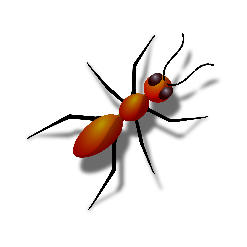 Pesticide Applications
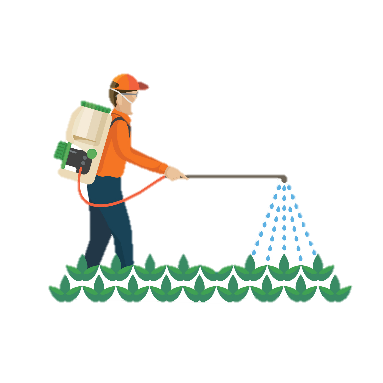 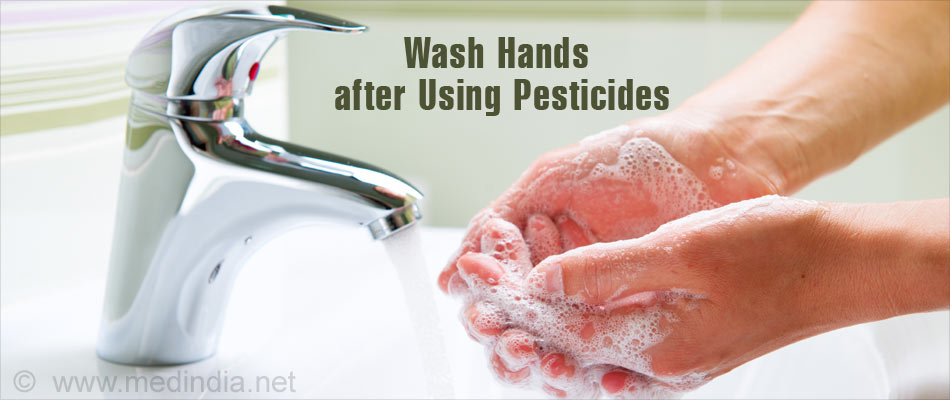 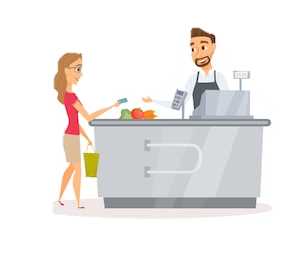 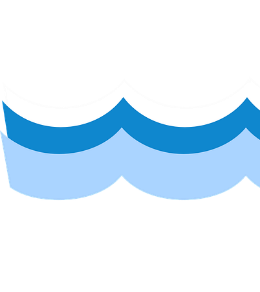 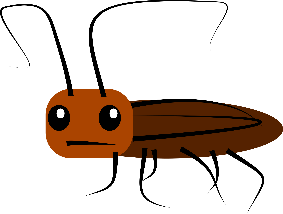 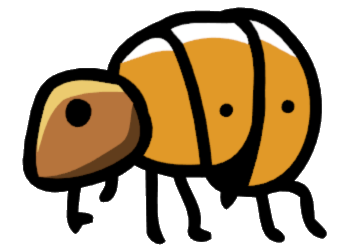 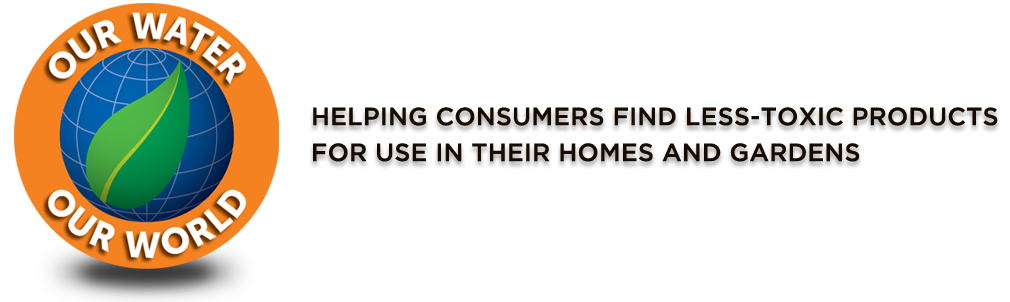 [Speaker Notes: Our Water, Our World, also known as OWOW (Oh-WOW!), raises awareness on the correlation between pesticide use and water quality by encouraging consumers to use less toxic alternatives. This includes starting a discussion with consumers right at the point-of-purchase at places like hardware stores and nurseries, where most people get their pesticides. Most people don’t realize that the pesticides we use outdoors often get washed off into our storm drains, making their way to creeks and streams. And it doesn’t just end there. Pesticides are also used <click> indoors to handle common pests including cockroaches, fleas, and ants <click> that invade our homes. Not only that, once a person uses a pesticide, <click> they typically wash their hands right after, where it’s only a matter of time before it reaches the sanitary sewer system. The Our Water, Our World program has been effective in preventing both wastewater pollution and stormwater pollution.]
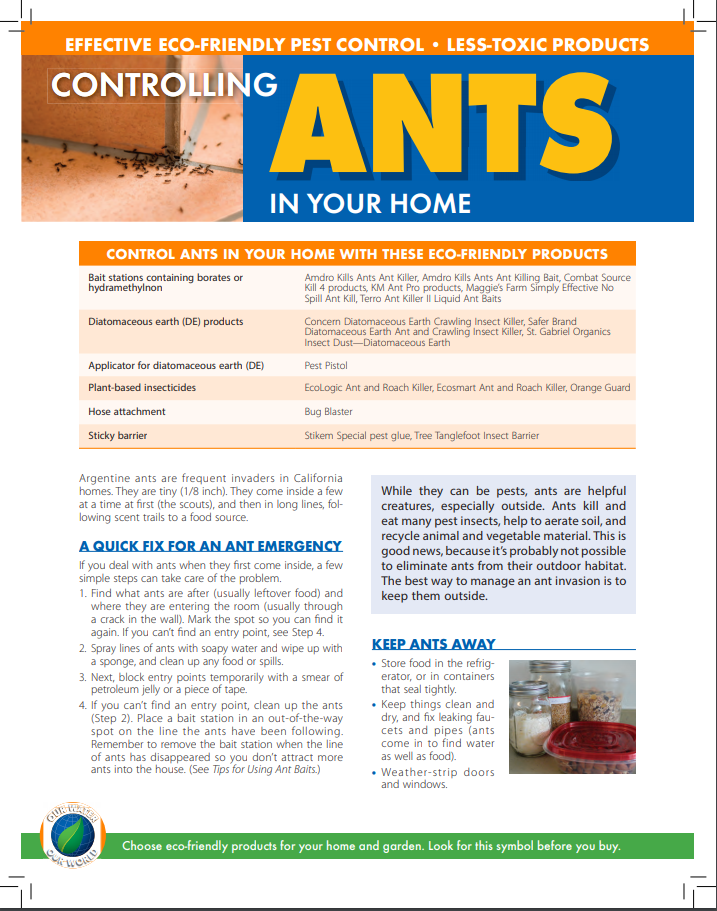 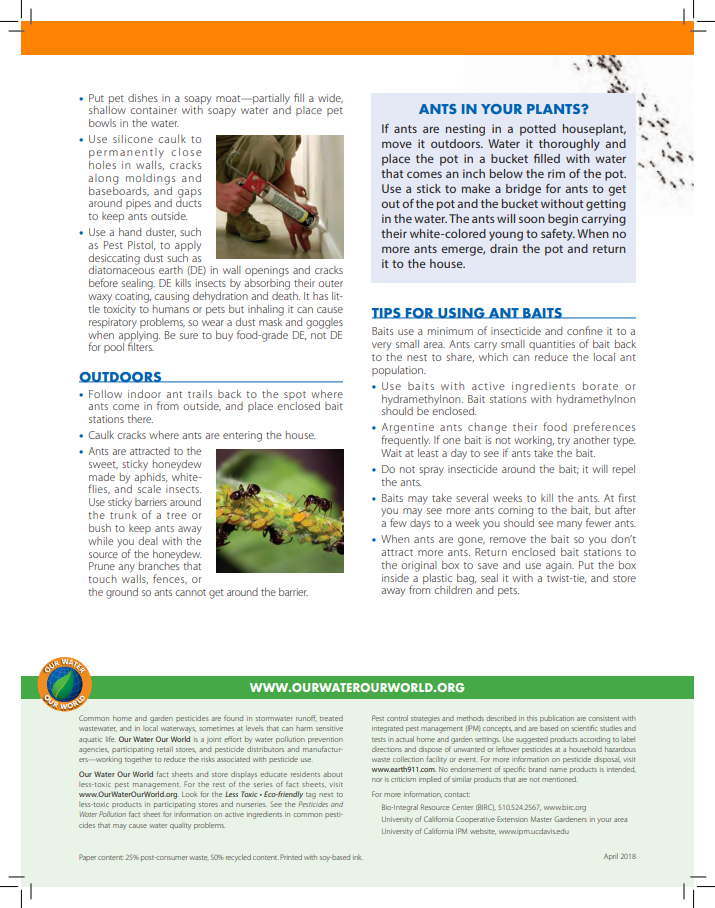 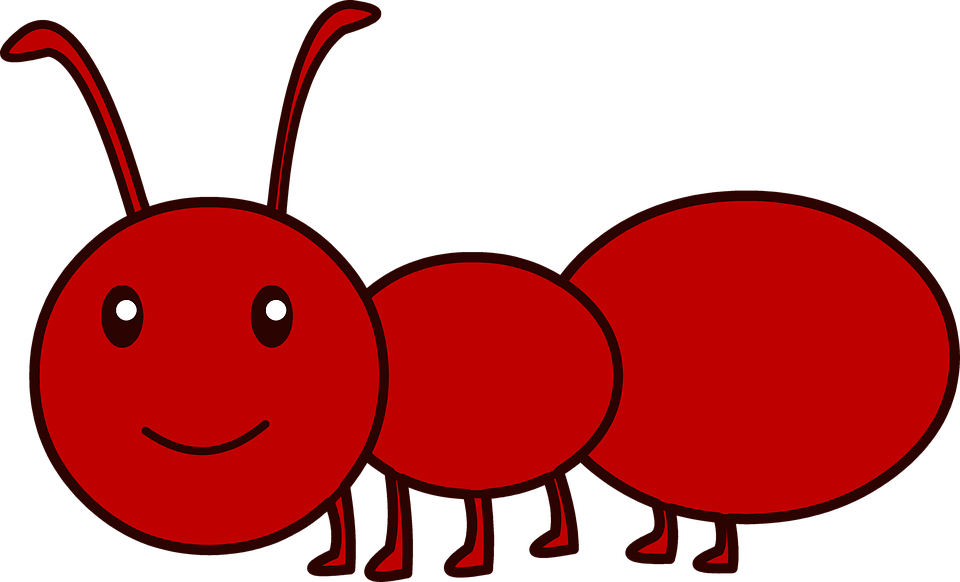 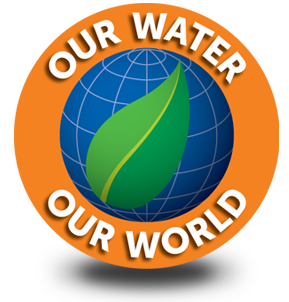 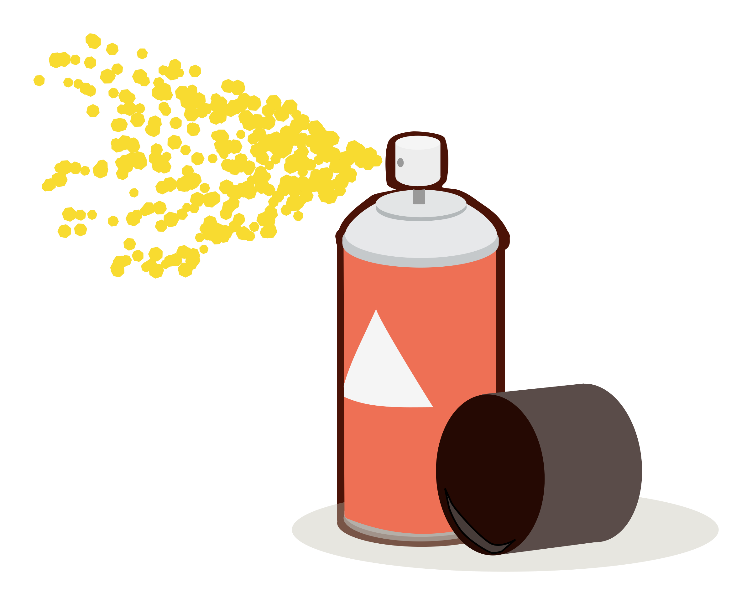 CONTROL ANTS IN YOUR GARDEN WITH THESE ECO-FRIENDLY PRODUCTS
OUTDOOR
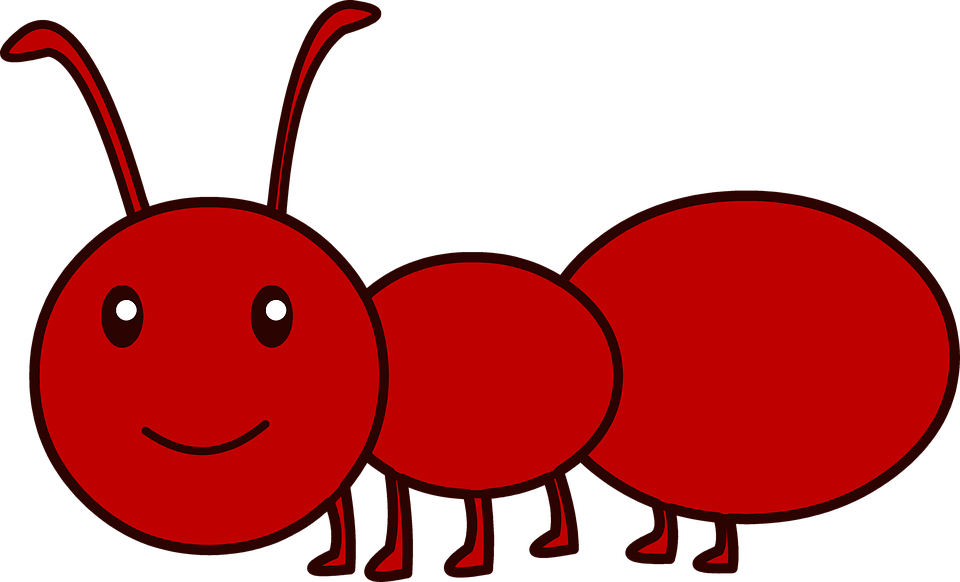 A QUICK FIX FOR AN ANT EMERGENCY
KEEP ANTS AWAY
[Speaker Notes: I was always told that it’s taboo to include too much text in a PowerPoint, but I’m making an exception today to highlight the utility of OWOW’s fact sheets. For example, as diverse as we all are, we all have one common nuisance, <click> the ant. He may be cute here, but I don’t think you’d say the same if he and his army were inside your home. And what do most people do when they see him? They’ll run to the store, purchase a pesticide, <click> spray the little guy, and <click> well, that’s basically it <click>. What Our Water, Our World does is make it convenient for people to identify less-toxic alternatives. Our Water, Our World published 15 of these fact sheets to educate consumers on various pests and to provide a general guidance on how to address them. These fact sheets are commonly found at hardware stores and nurseries to give a quick run down of how to address your household pest. These sheets list <click> eco-friendly products, <click> what to do for a quick fix, <click> how to handle the pest outdoors, and most importantly, <click>how to stop these annoying pests from invading your home. And if a fact sheet is unavailable, then consumers can look on the shelf for <click> this logo and know that it is a less-toxic alternative.]
Annie Joseph
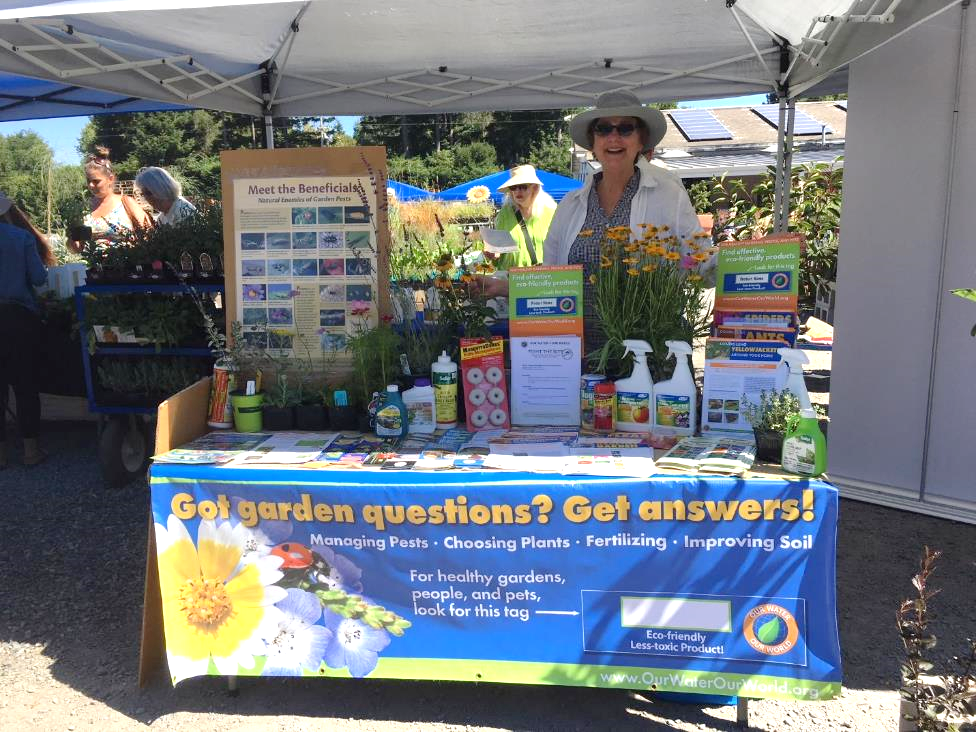 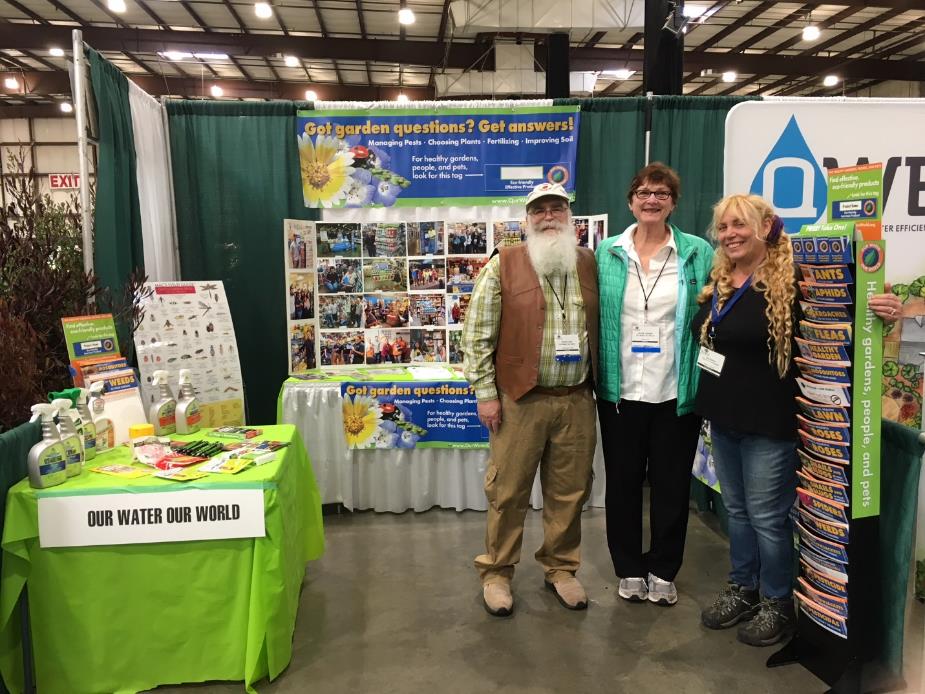 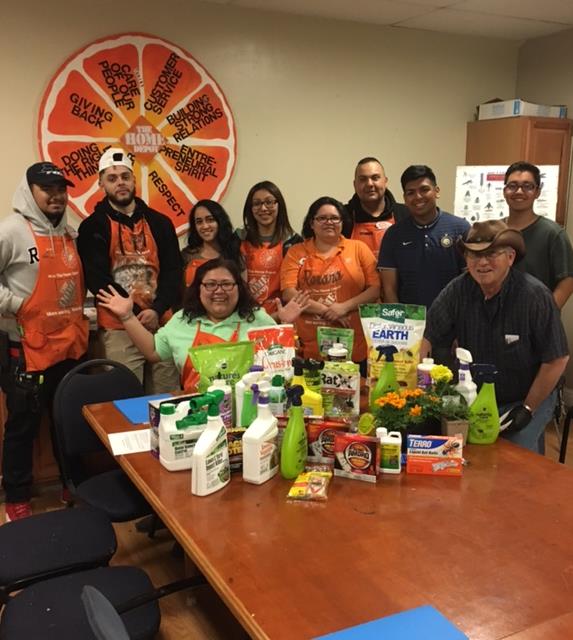 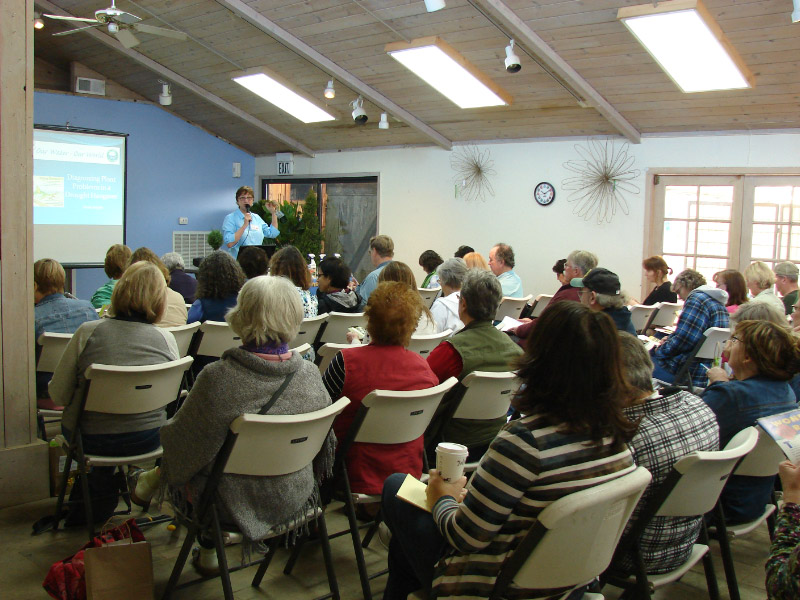 [Speaker Notes: Now, lets talk about Annie.

You’ll often find <click> Annie talking to people like you and me at a nursery. If not there, <click> she may be at a store training employees, <click> hosting a seminar, or <click> just networking with those in the industry.]
Retail Partnerships
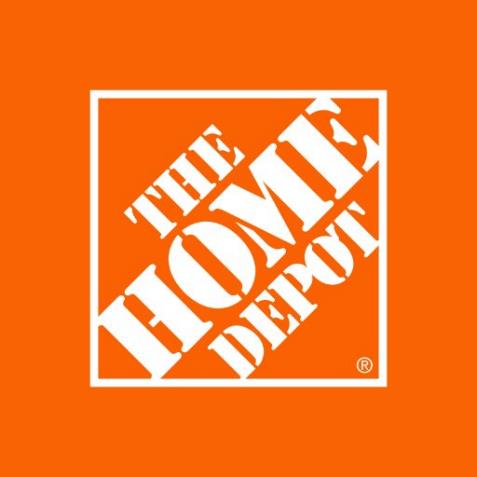 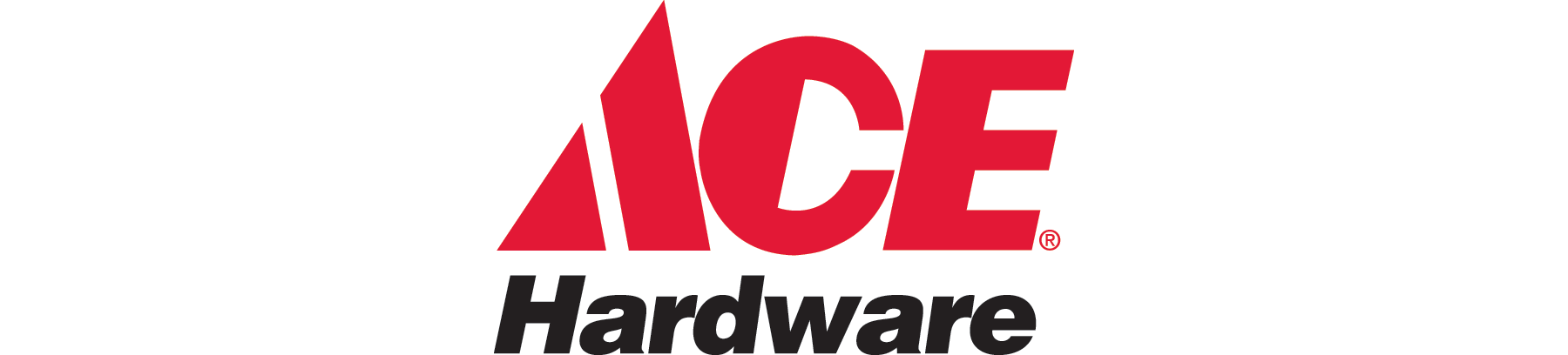 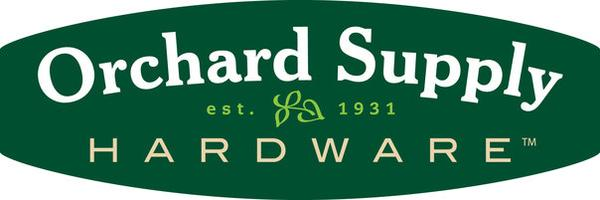 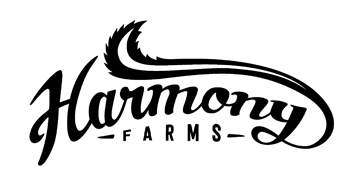 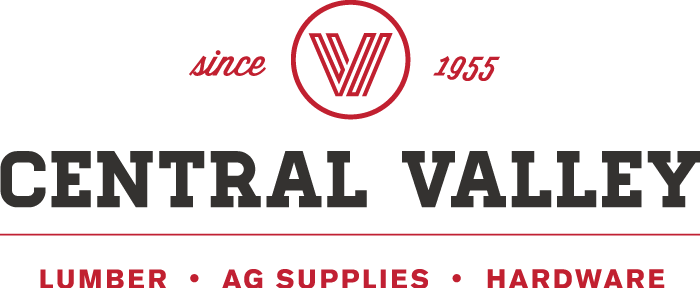 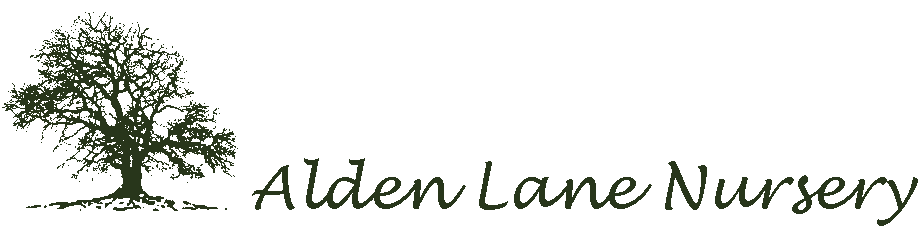 [Speaker Notes: Our Water, Our World started in 1997 by first reaching out to local nurseries and retailers in Contra Costa County, Marin County, and Palo Alto. Since starting with Our Water, Our World, Annie has been instrumental to advancing the program. Prior to the program, Annie worked at a nursery for 26 years. Because Annie has previously worked in the retail industry, she related closely with stores and knew how to approach them, in order to have them trust the Our Water, Our World message. Annie specifically worked with distributors to help them identify less toxic products and to convince distributors and retailers that they could still make money pushing less-toxic products. With Annie’s background and expertise, Our Water, Our World has grown to foster relationships with various garden centers and hardware stores, convincing many of them the benefits of participating in the program. Throughout the years, Our Water, Our World has grown from local nurseries to well know retailers as shown here. In stores where Our Water, Our World is featured, sales for less-toxic products have substantially increased over the past decade.]
Integrated Pest Management Advocates Program
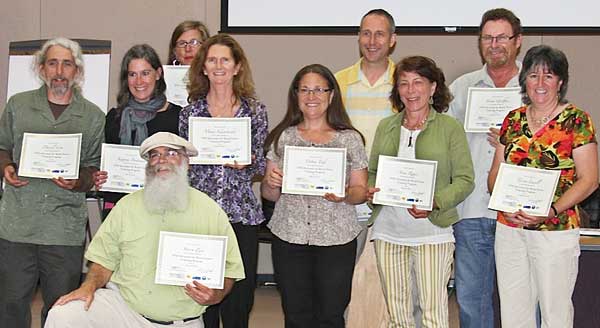 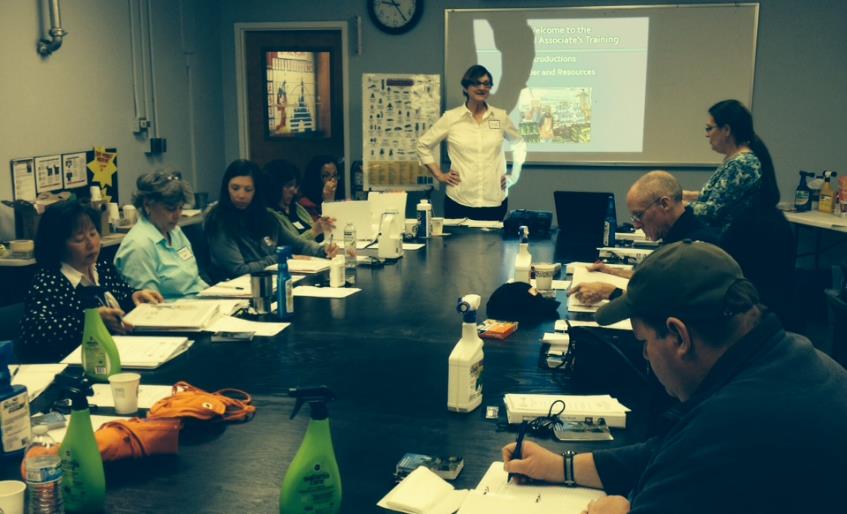 [Speaker Notes: In 2011, the Department of Pesticides Regulation provided a grant to spearhead a program to further promote the use of less toxic pest management practices. The leader of this program was none other than Annie Joseph. Each year, the program trains new personnel on what they can do to promote less toxic alternatives to conventional pesticides, many of which who were personally taught by Annie. This year-long curriculum includes reaching out to retailers, training employees, and mentoring selected nurseries and garden center stores. Because of this program, less-toxic pesticides are becoming even more accessible in the retail industry. The program has now successfully expanded to 22 counties and has become the preferred program for municipalities to comply with their municipal regional stormwater permit.]
Quote and Image Slide
“
Quote - Lorem ipsum dolor sit amet, consectetuer adipiscing elit. Maecenas porttitor congue massa. Fusce posuere, magna sed pulvinar ultricies, purus lectus malesuada libero, sit amet commodo magna eros quis urna.
11
[Speaker Notes: All in all, I want to say thank you to Annie for her many years in Our Water, Our World. Annie’s unique story is an excellent example of how one can apply their special background, expertise, and dedication to improve water quality.

We appreciate the countless hours that Annie has dedicated to improving water quality and advancing pollution prevention in not only the Bay Area, but throughout California.

Finally, if you’ve got <click> garden questions, <click> get your answers from Annie while she’s in the room now, because she recently retired.]
Insert Image
THANK YOU
[Speaker Notes: Lastly, I’d like to invite Geoff Brosseau, the executive director the Bay Area Stormwater Management Agencies Association, to say a few words.

Afterward, we’ll invite Annie to say a few words. At the very end, we’d like Annie to join us on the stage to receive her award and to take a few photos.

(Let Geoff talk)

(Let Annie talk)

**once Annie finishes, I’ll go back to the mic and invite people on stage to take photos.]